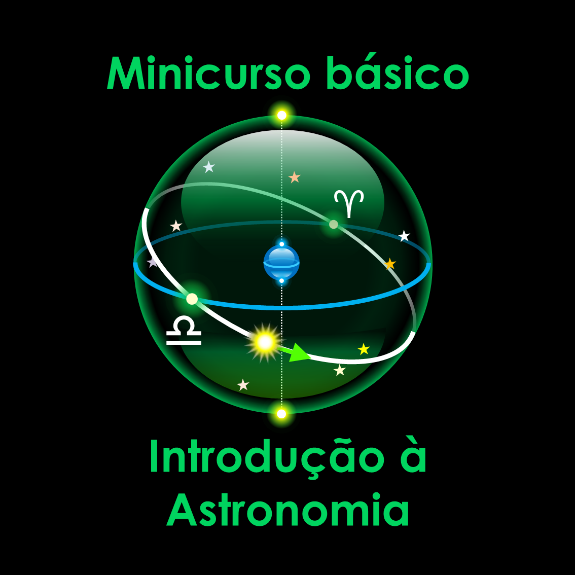 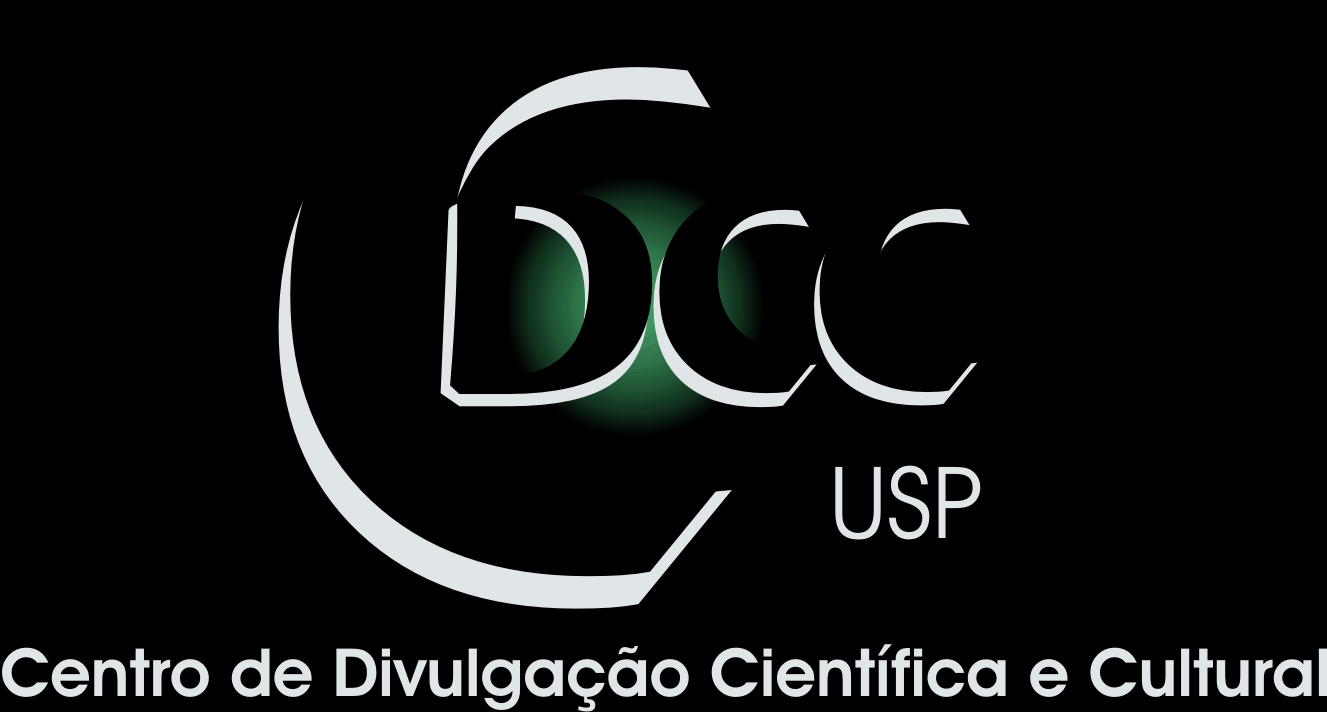 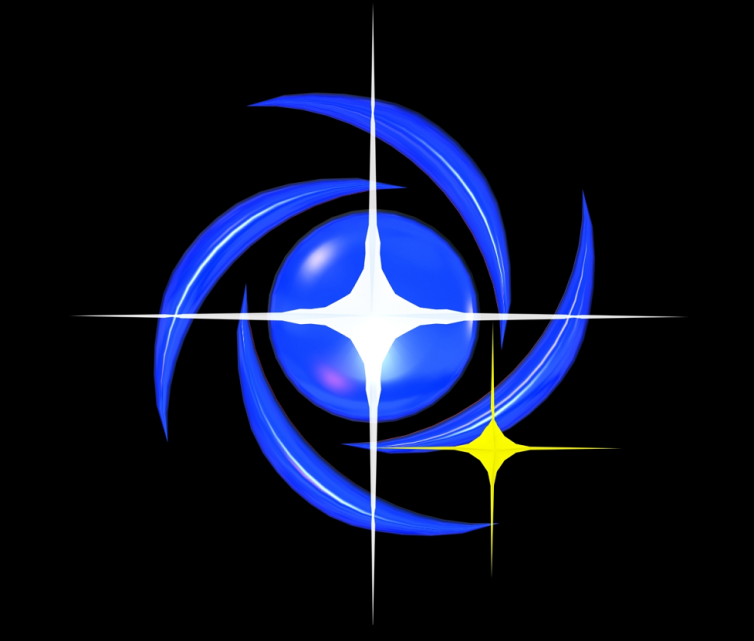 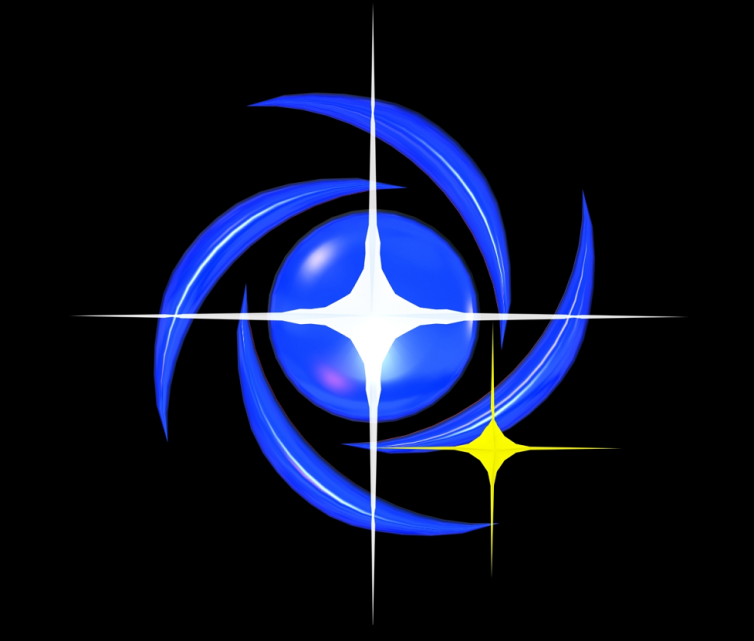 Centro de Divulgação da Astronomia
Observatório Dietrich Schiel
O planeta Terra
André Luiz da Silva
Observatório  Dietrich Schiel
/CDCC/USP
A Forma da Terra
Por muito tempo, pensou-se que 
a Terra era plana...
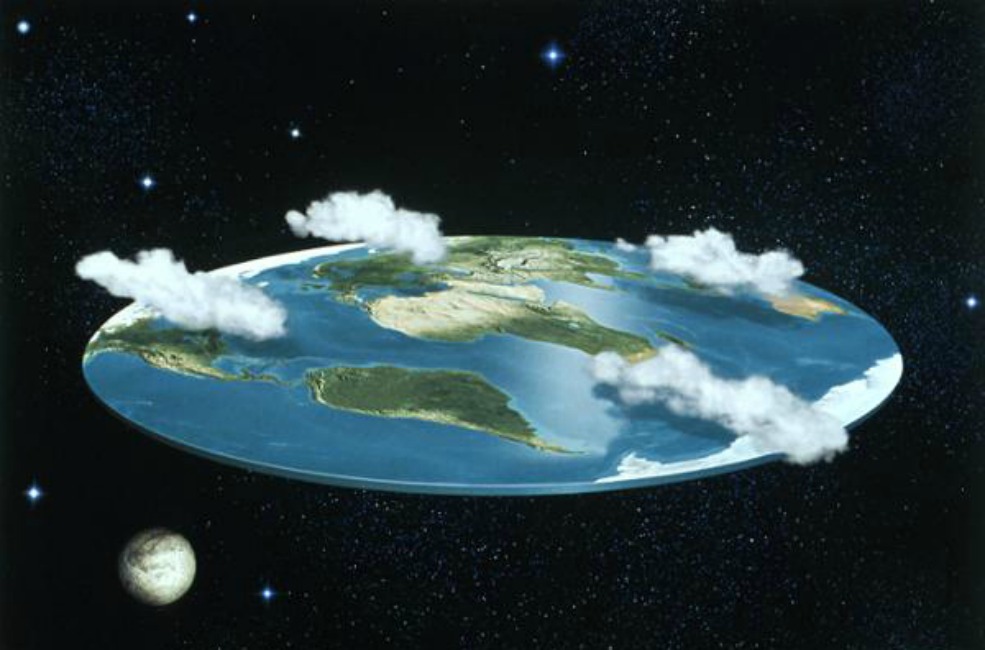 Fonte da Imagem: http://unconfirmedbreakingnews.com/2013/08/life-through-blakes-eyes-219/
Argumentos contra a Terra plana
eclipses lunares: sombra circular

 os mastros dos navios...

 novas constelações ao sul
Sombra da Terra num eclipse lunar
Eclipse do Sol
Eclipse da Lua
Crédito da Imagem: André Luiz da Silva/CDA/CDCC/USP
Figura fora de escala
Sombra da Terra num eclipse lunar
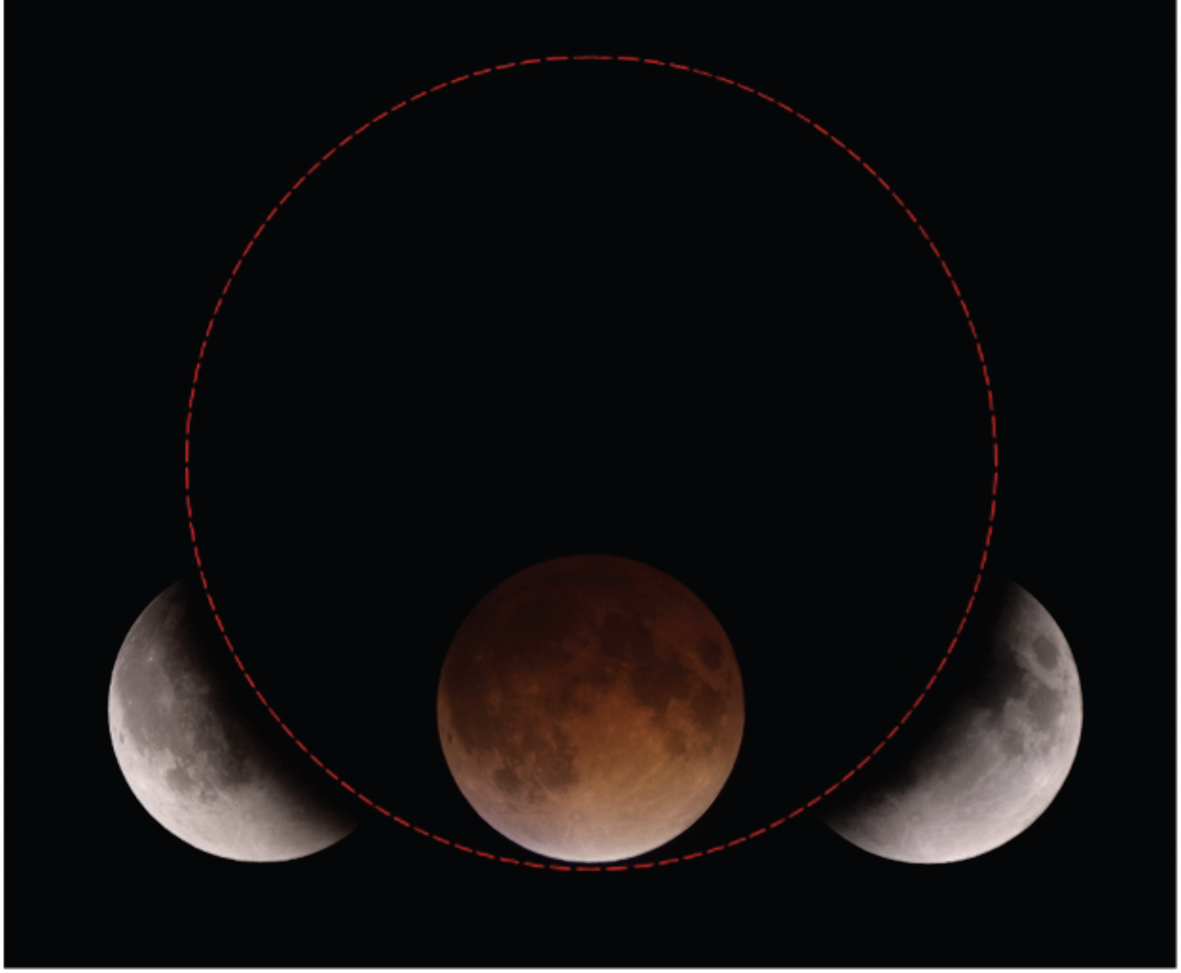 Crédito da Imagem: Thierry Legault, http://legault.perso.sfr.fr/eclipse031109.html, data 21/02/2011
Os mastros nos navios
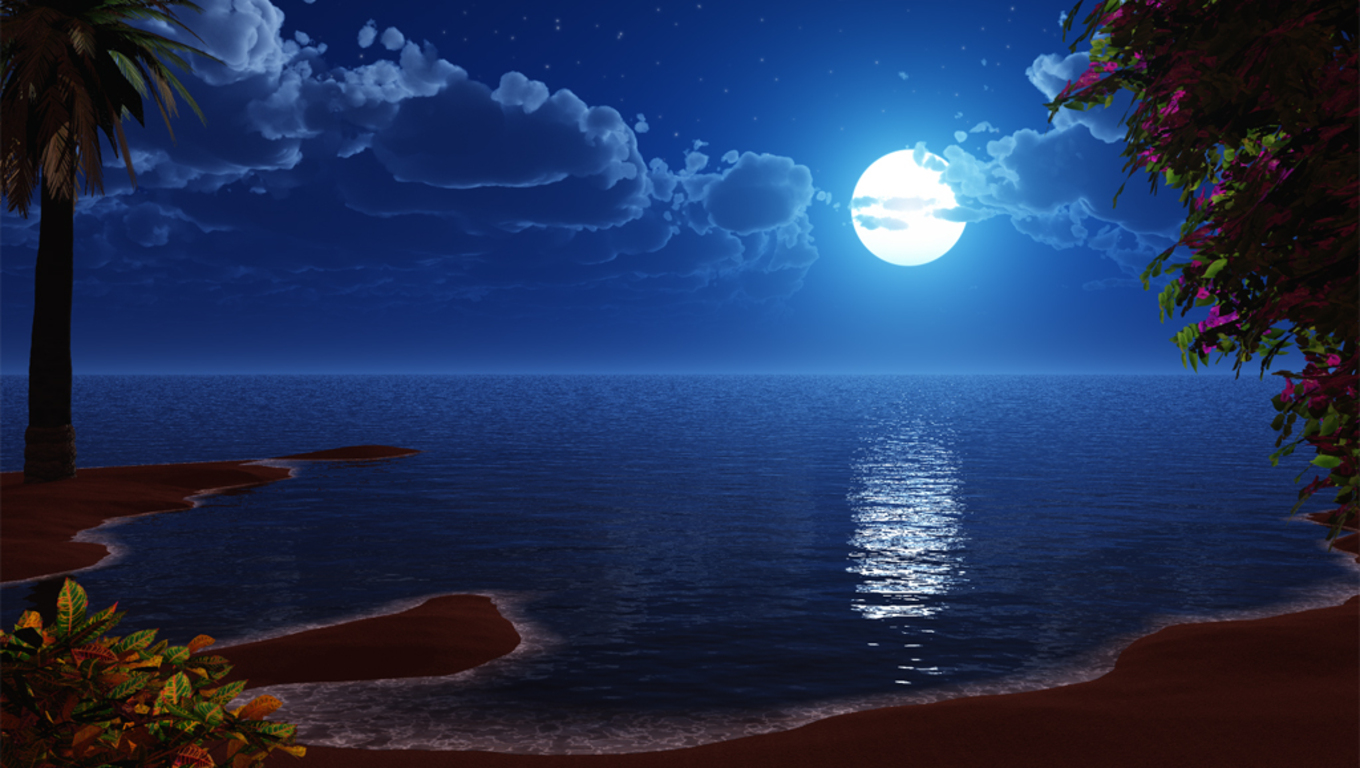 Crédito da Imagem: Luar e horizonte: http://os-filhos-da-alva.blogspot.com.br; navio: André Luiz da Silva CDA/CDCC/USP
Constelações
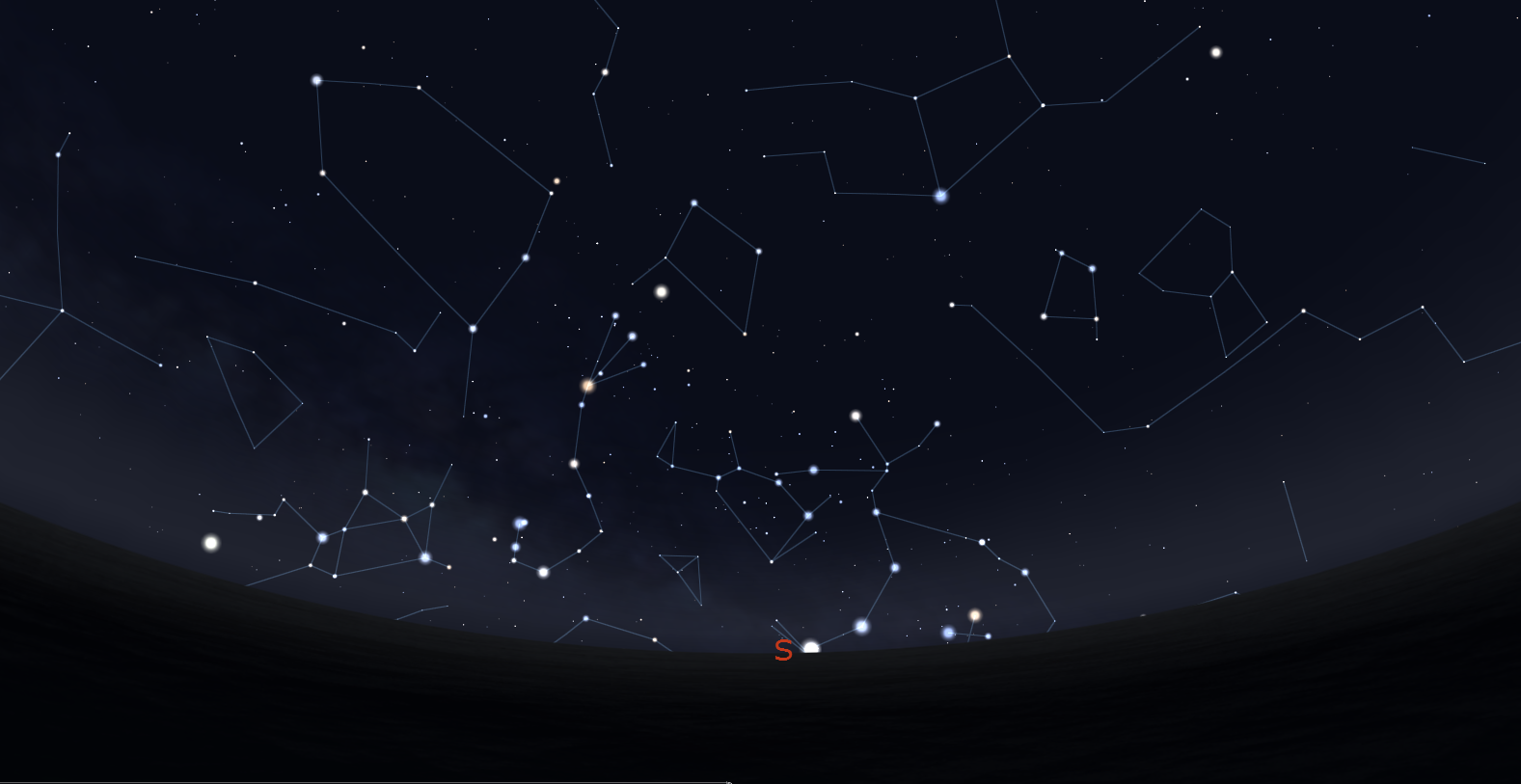 Latitude: 38° N
Crédito da Imagem: Software Stellarium, disponível para download em www.stellarium.org
Constelações
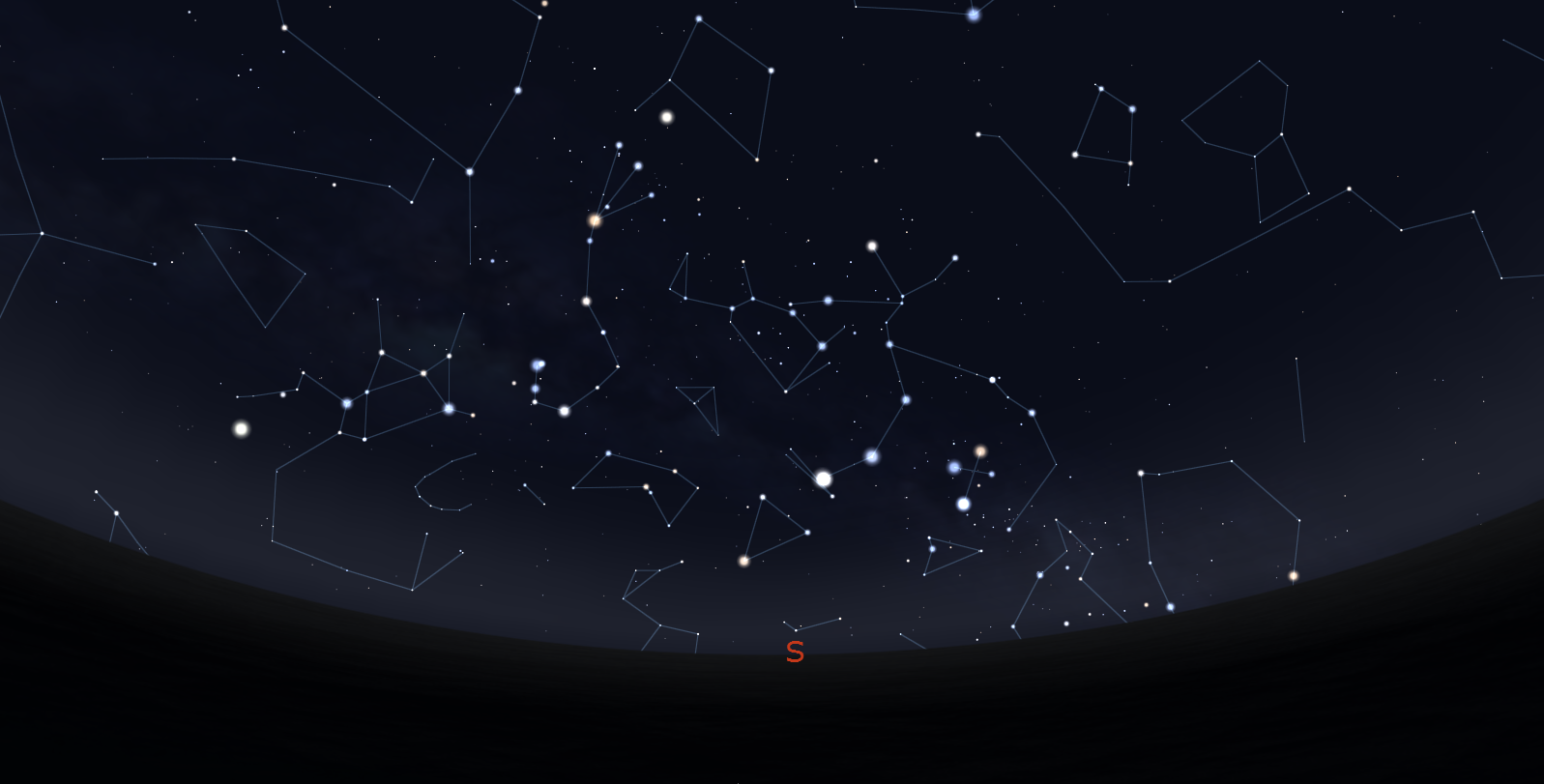 Latitude: 18° N
Crédito da Imagem: Software Stellarium, disponível para download em www.stellarium.org
Circunferência da Terra medida 
por Eratóstenes
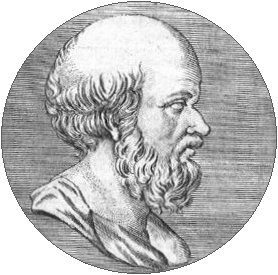 Eratóstenes de Cirene (276-194 a.C.)
Crédito da Imagem: Wikipedia
O Método
Alexandria
7°12’
800 km
raios solares
Circunferência 
da Terra: 
≈ 40.000 km
Siena
Figura fora de escala
7°12’
Crédito da Imagem: André Luiz da Silva CDA/CDCC/USP baseada em figura de “O Céu que nos Envolve” Enos Picazzio (Editor e Coordenador).
Estrutura interna
Camadas do interior da Terra
crosta
manto superior
manto inferior
núcleo externo
núcleo interno
Figura fora de escala
Crédito da Imagem: André Luiz da Silva CDA/CDCC/USP
Camadas do interior da Terra
crosta
manto superior
manto inferior
núcleo externo
núcleo interno
Profundidades:
Entre 6 e 35 km
400 km
2.900 km
Figura fora de escala
5.100 km
6.370 km
Crédito da Imagem: André Luiz da Silva CDA/CDCC/USP
Placas tectônicas
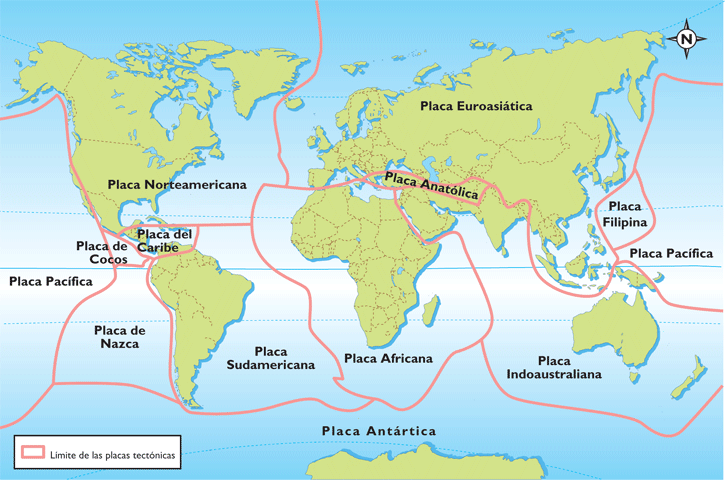 Crédito da Imagem: Wikipedia – Portugal.
[Speaker Notes: Crédito da imagem:]
Encontro de placas tectônicas
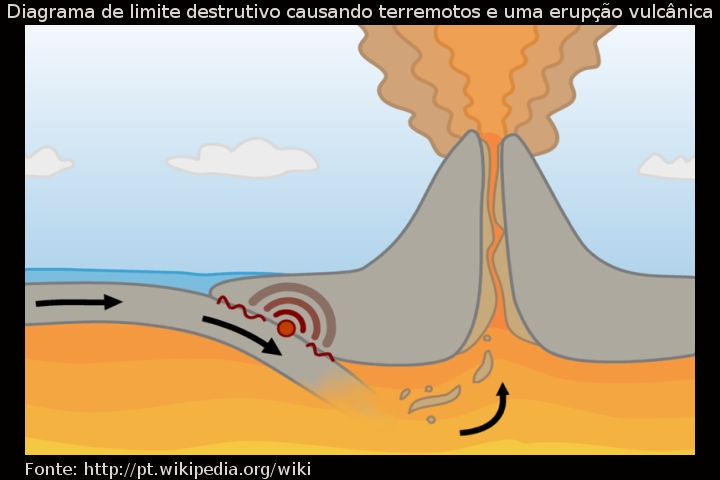 Crédito da Imagem: Wikipedia – Portugal.
Placas tectônicas em ação
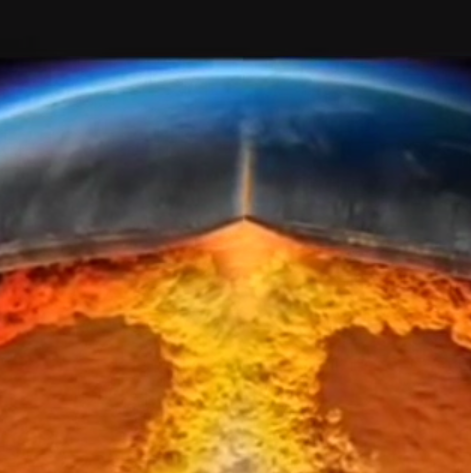 Fonte: documentário BBC: Earth The Power Of The Planet. Adaptado por André Luiz da Silva, CDA/CDCC/USP
Deriva continental
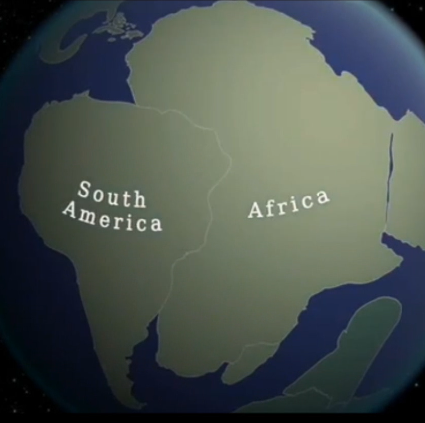 Crédito: XVIVO Scientific Animation/Texas Christian University. Legendas: André Luiz da Silva e Jorge Hönel/cda/CDCC/USP
Atmosfera
Atmosfera: uma camada de gases que envolve o planeta
Figura fora de escala
Crédito da Imagem: André Luiz da Silva CDA/CDCC/USP
Camadas atmosféricas da Terra
Crédito da Imagem: André Luiz da Silva CDA/CDCC/USP baseada em figura da University of Tennessee Knoxville, Original disponível em:
 http://csep10.phys.utk.edu/astr161/lect/earth/atmosphere.html
Figura fora 
de escala
Exosfera
Termopausa
Termosfera
Ionosfera
~500 km
Mesopausa
Mesosfera
Camada 
de ozônio
90 km
Estratopausa
Estratosfera
50 km
Tropopausa
Troposfera
14 km
Terra
Composição química
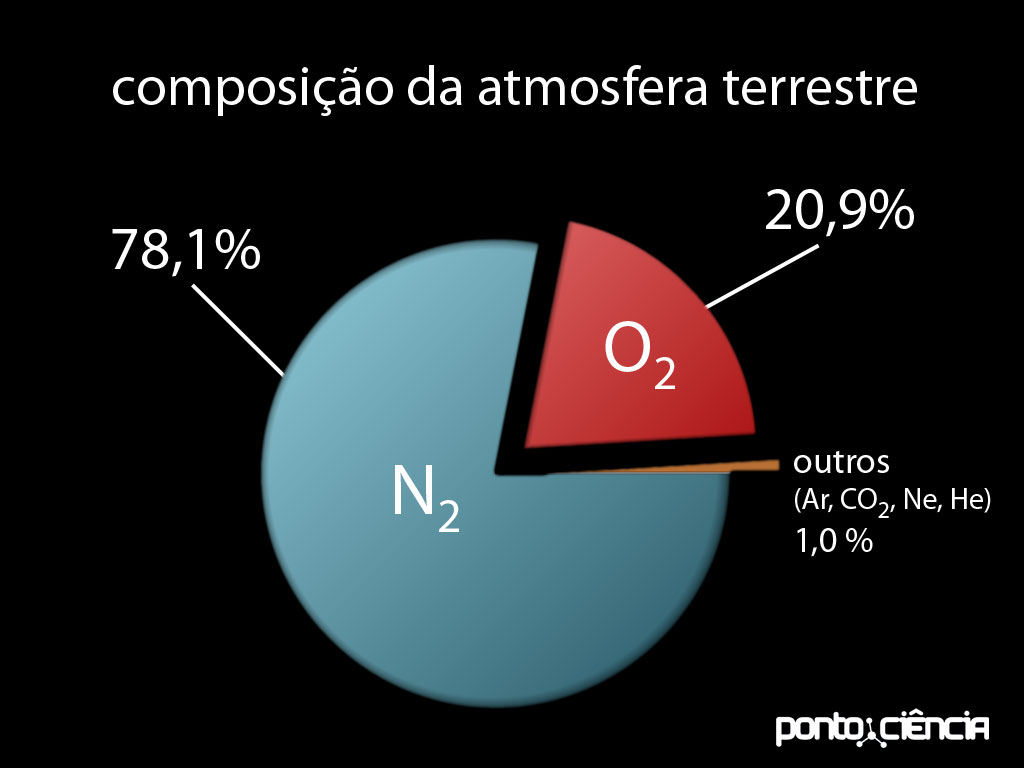 Crédito da Imagem: Ponto Ciência, disponível em:
 http://pontociencia.org.br/galeria/?content/pictures3/QuimicaAmbiental/atmosfera_terrestre.jpg
Efeito estufa
Crédito da Imagem: André Luiz da Silva/CDA/CDCC/USP  baseado em figura de Chaisson e McMillan – Astronomy Today
luz visível
luz solar 
refletida
moléculas  
de CO2
nuvem
Infravermelho
 parcialmente 
absorvido
atmosfera terrestre
radiação 
infravermelha
Irradiada pela 
superfície
luz solar 
chegando na superfície
superfície terrestre
Figura fora de escala
semelhante ao que ocorre numa estufa

 se não houvesse EE: temperatura cairia de 40°C

 em excesso: o exemplo de Vênus
O planeta Vênus
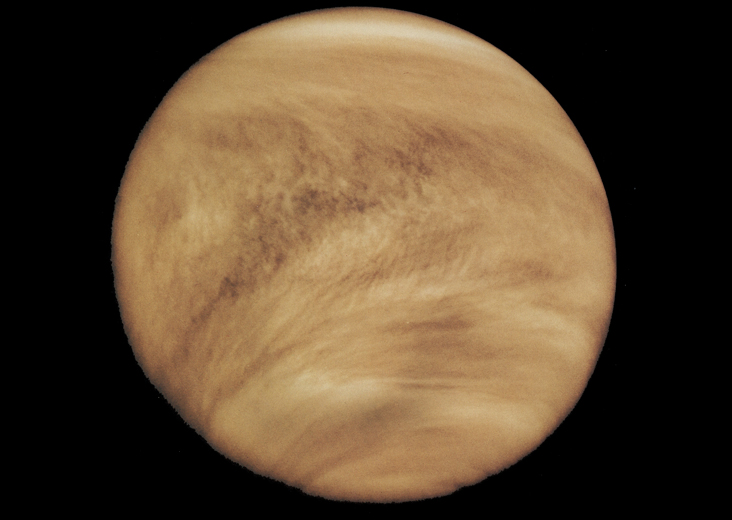 Crédito da imagem: NASA
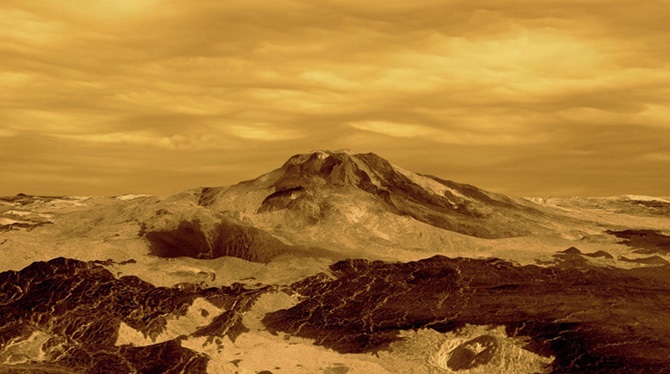 O planeta Vênus
Crédito da Imagem: Fonte da imagem: http://hypescience.com
Campo magnético e auroras
Polos Geográficos e Magnéticos
12°
Eixo de rotação
Eixo magnético
Polo Norte 
Geográfico
Polo Norte 
Magnético
Figura fora de escala
Crédito da Imagem: André Luiz da Silva CDA/CDCC/USP baseada em figura de “O Céu que nos Envolve” Enos Picazzio (Editor e Coordenador).
Diferença entre NG e NM:  declinação magnética

 Em São Carlos e região DM aproximada: 20º oeste (-20°)
Declinação magnética
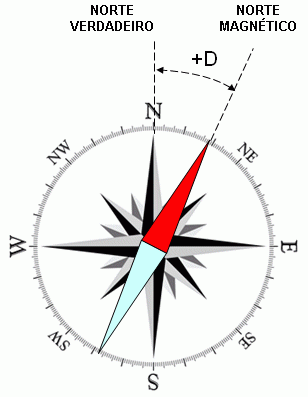 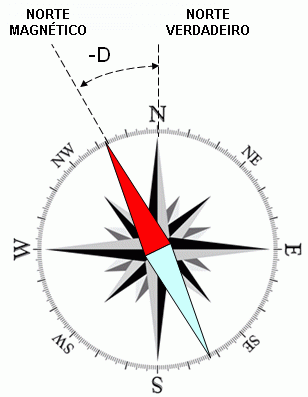 Declinação magnética positiva
Declinação magnética negativa
Fonte da imagem: http://www.heliodon.com.br/calcular_declinacao_2.html
Magnetosfera terrestre
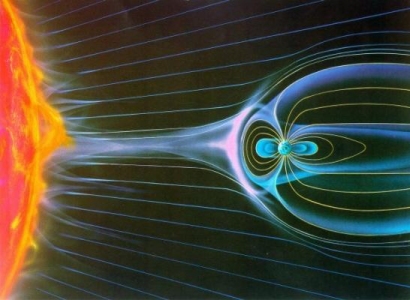 Figura fora de escala
Fonte da imagem: http://sci.esa.int/cluster/45253-solar-wind-impact-on-the-earth-s-magnetosphere/
As auroras polares
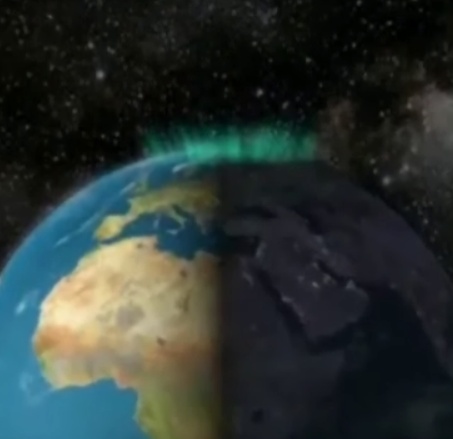 Crédito: Universidade de Oslo. Legendas: André Luiz da Silva e Jorge Hönel CDA/CDCC/USP